Tema 
Dinleme 
Metni
AFERİN !
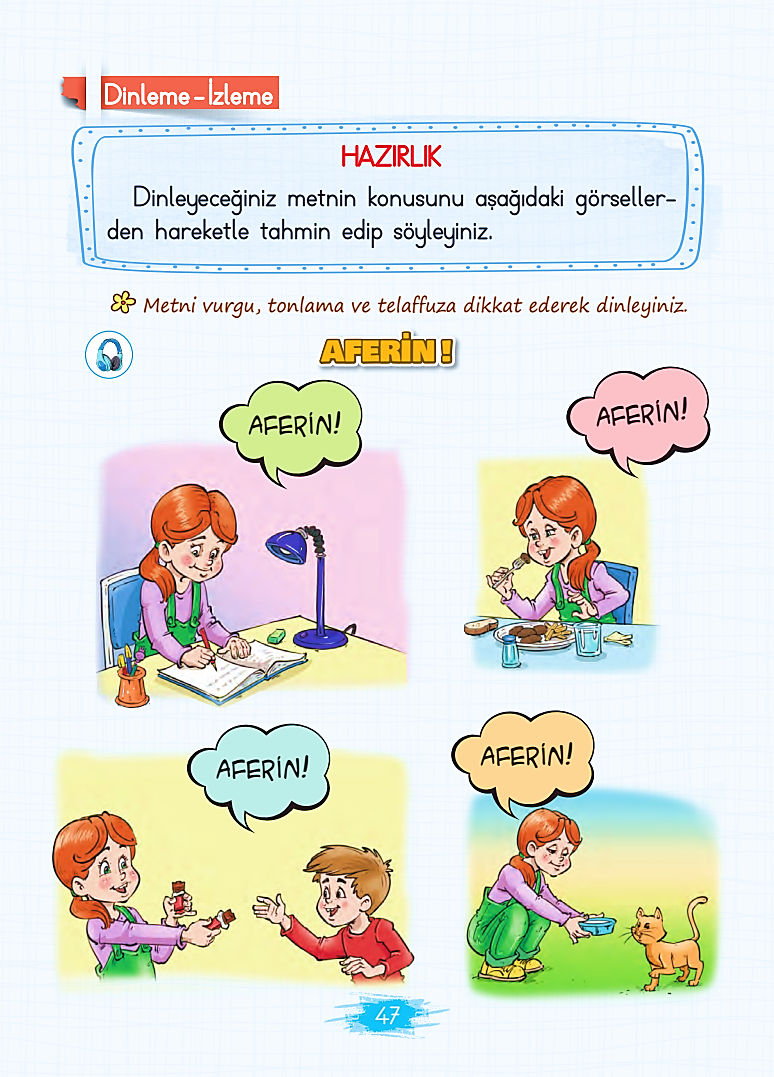 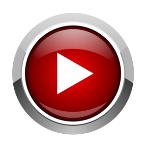 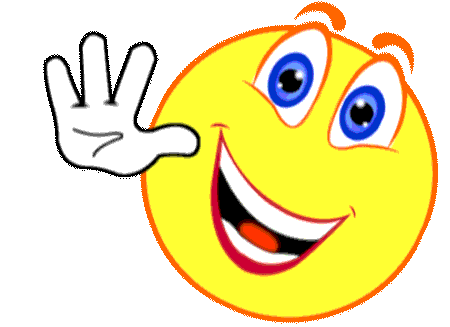 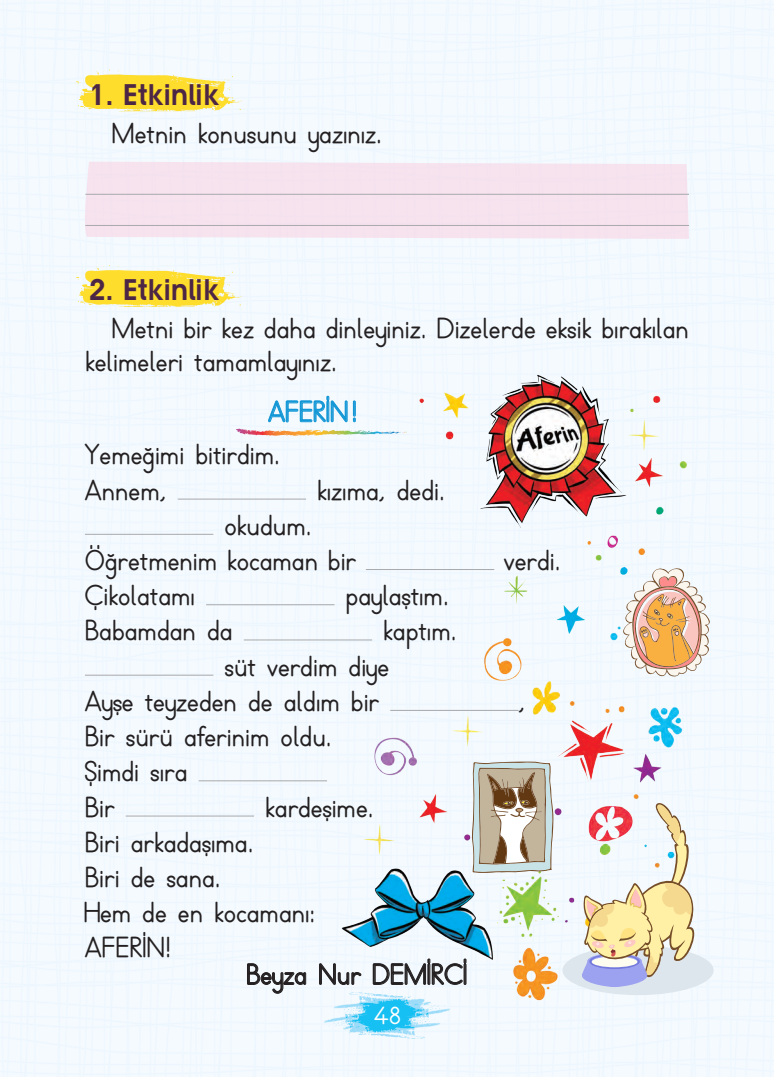 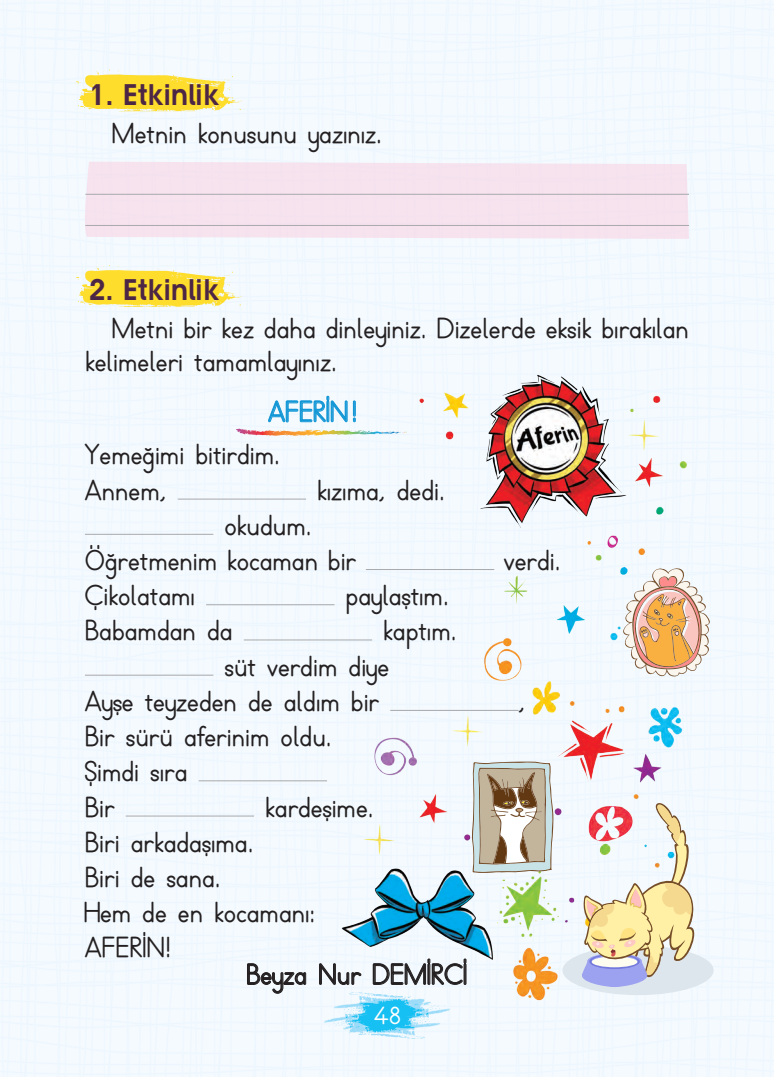 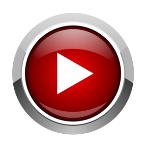 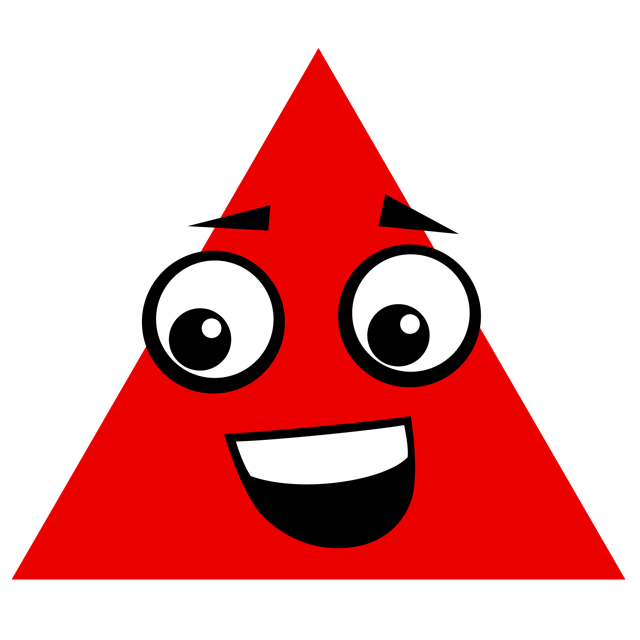 aferin
Kitabımı
aferin
kardeşimle
aferin
Kediye
aferin
bende
aferin
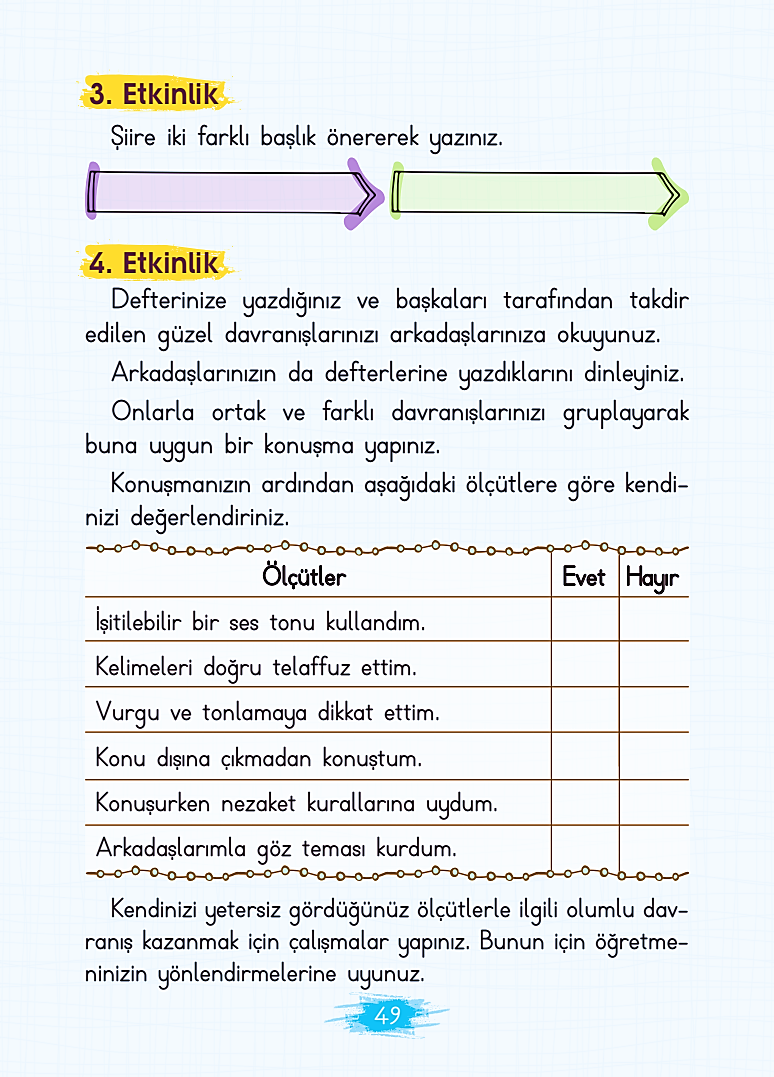 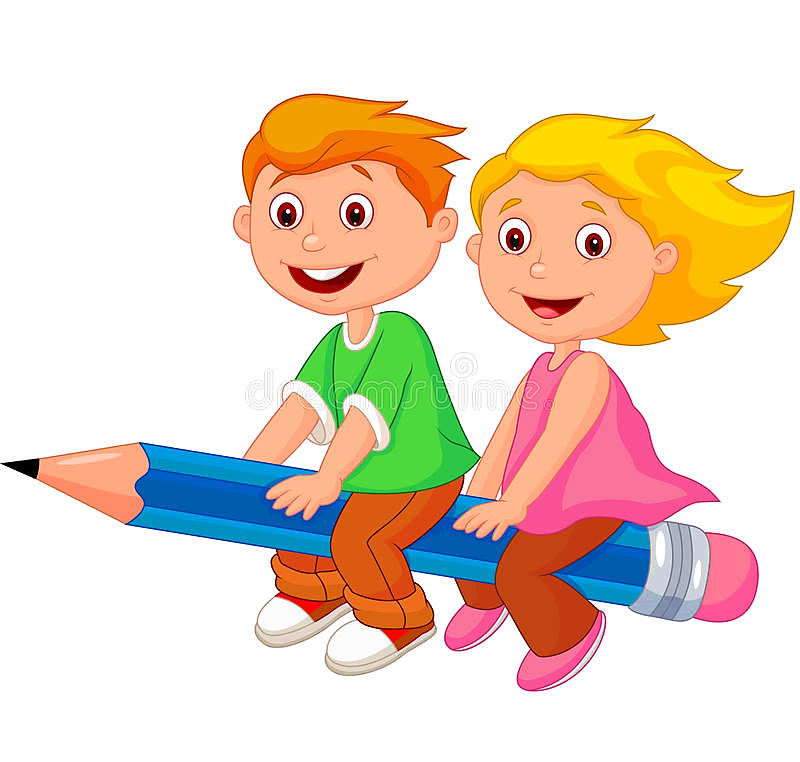 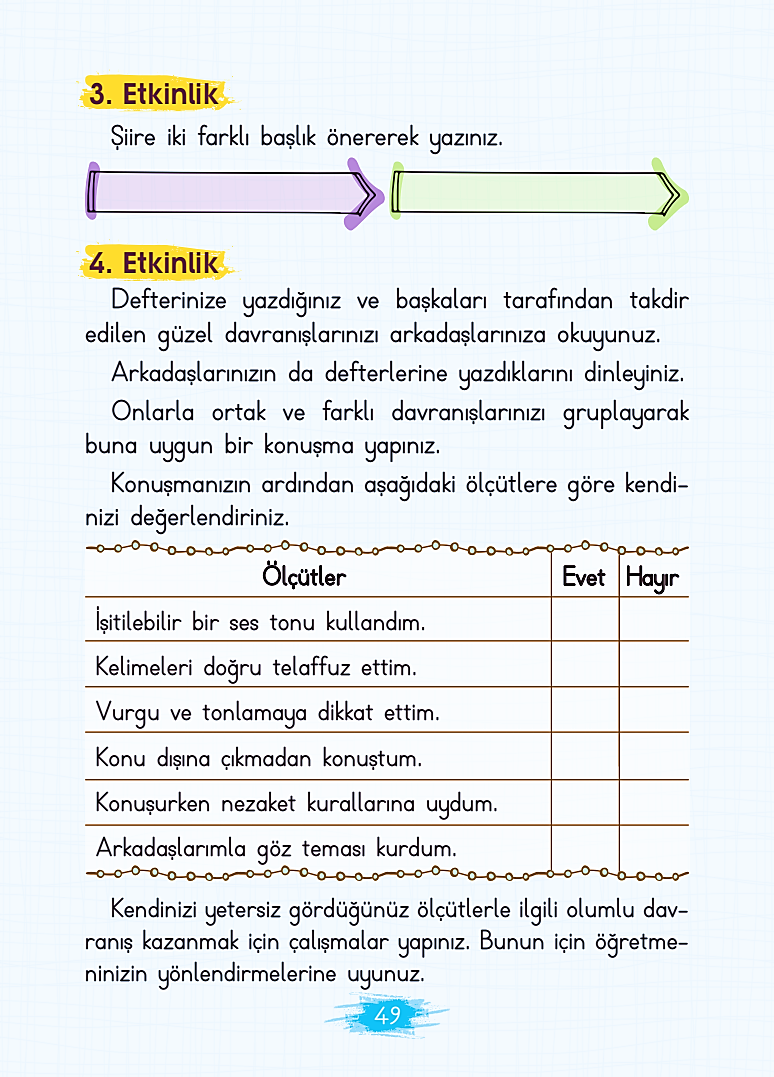 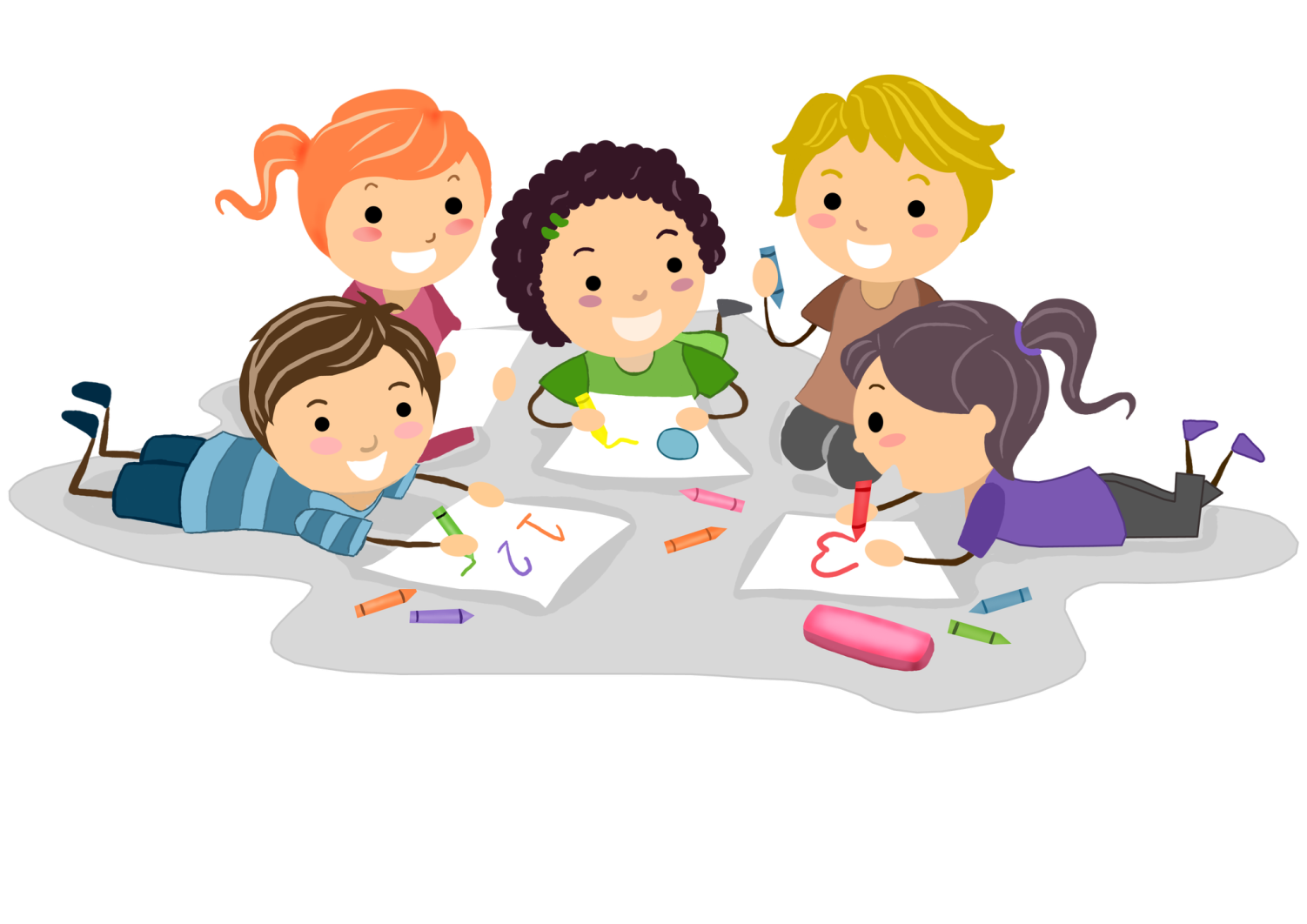 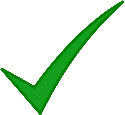 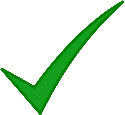 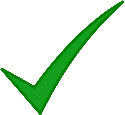 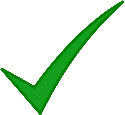 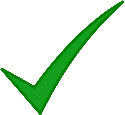 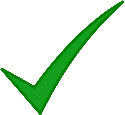 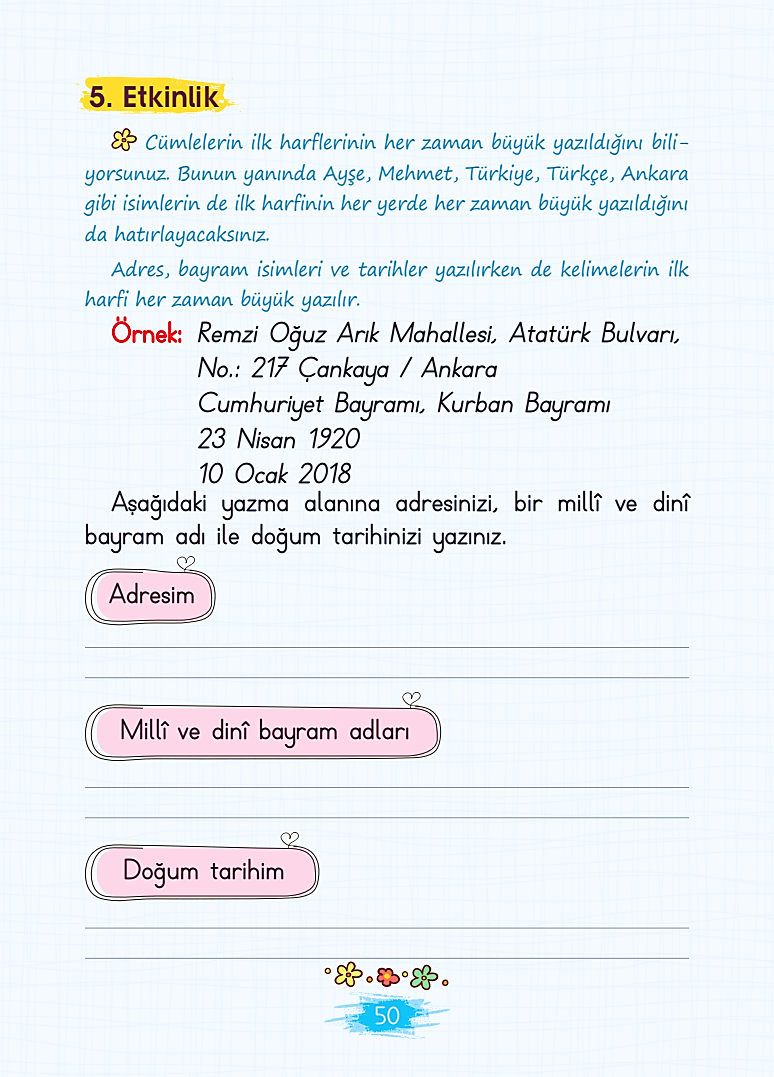 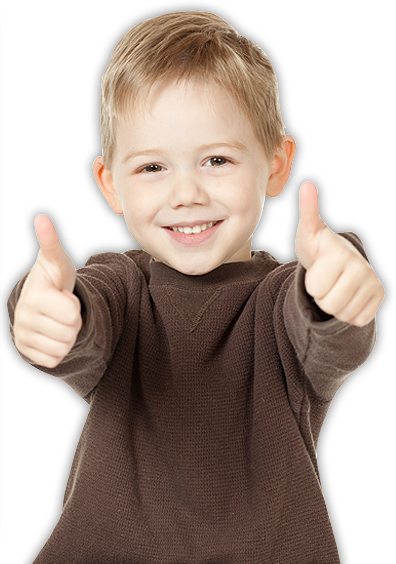 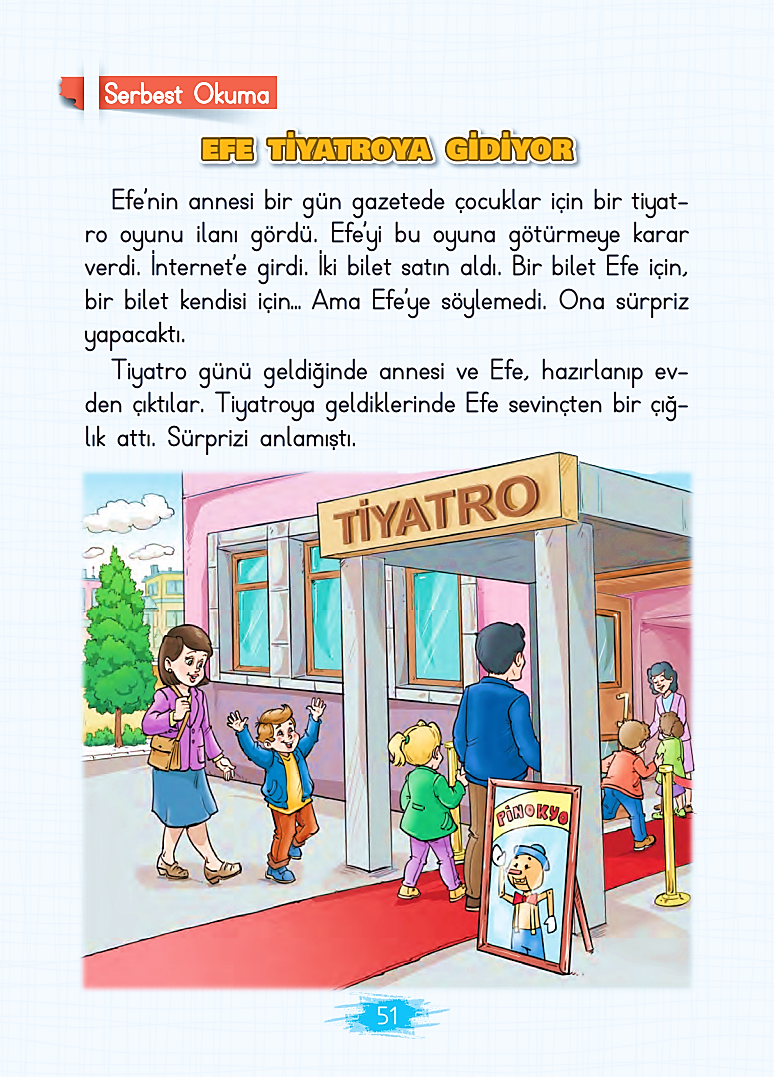 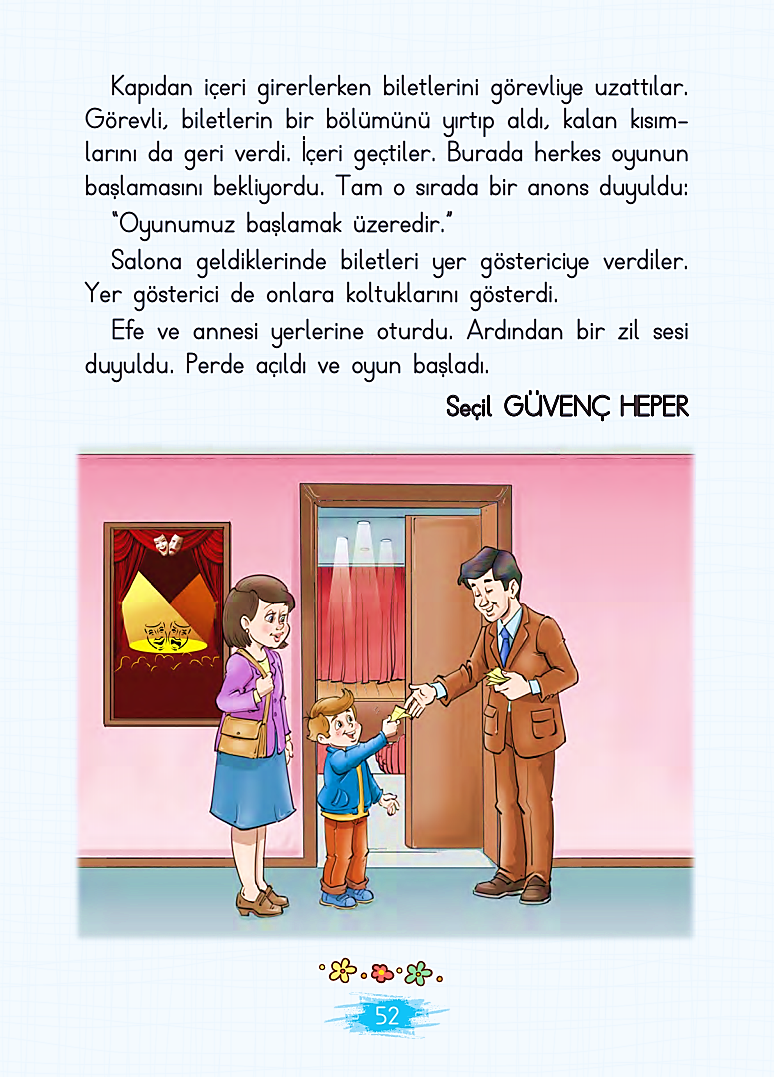 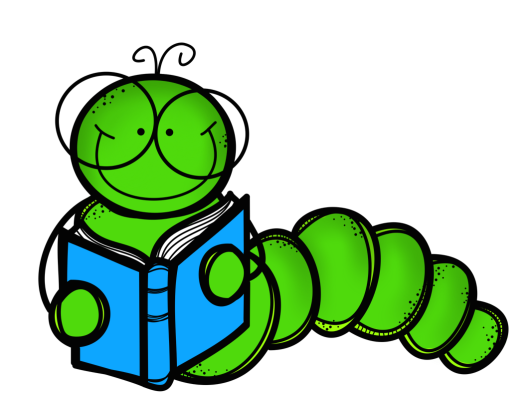 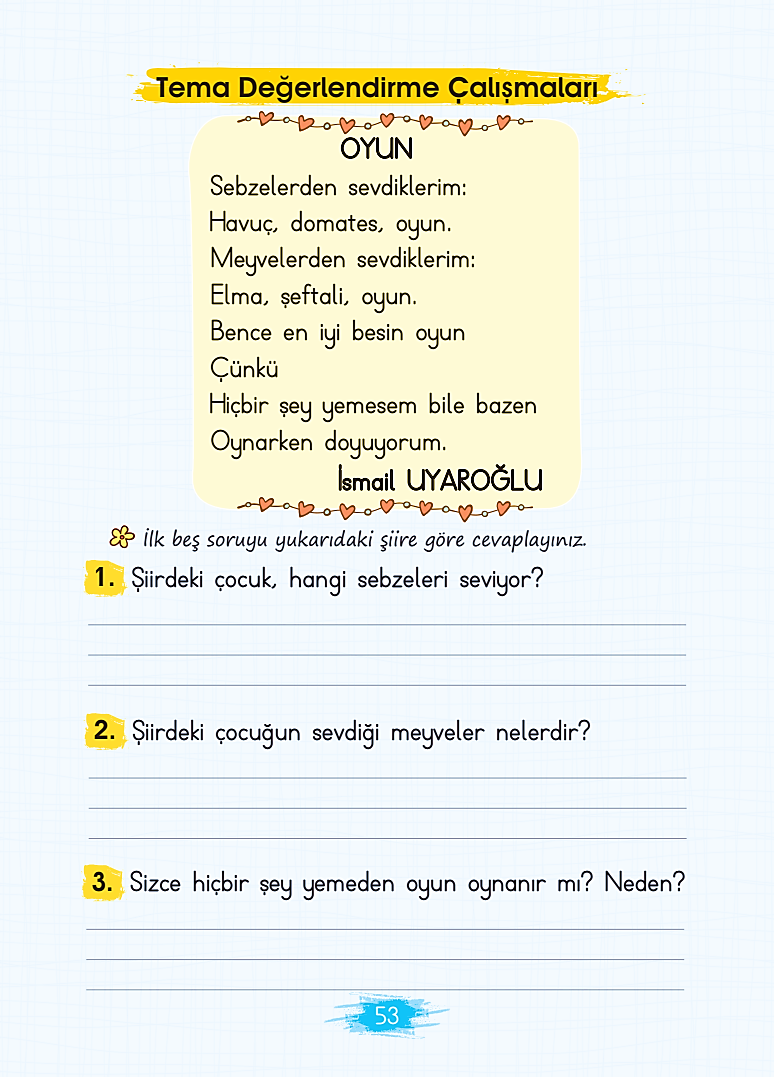 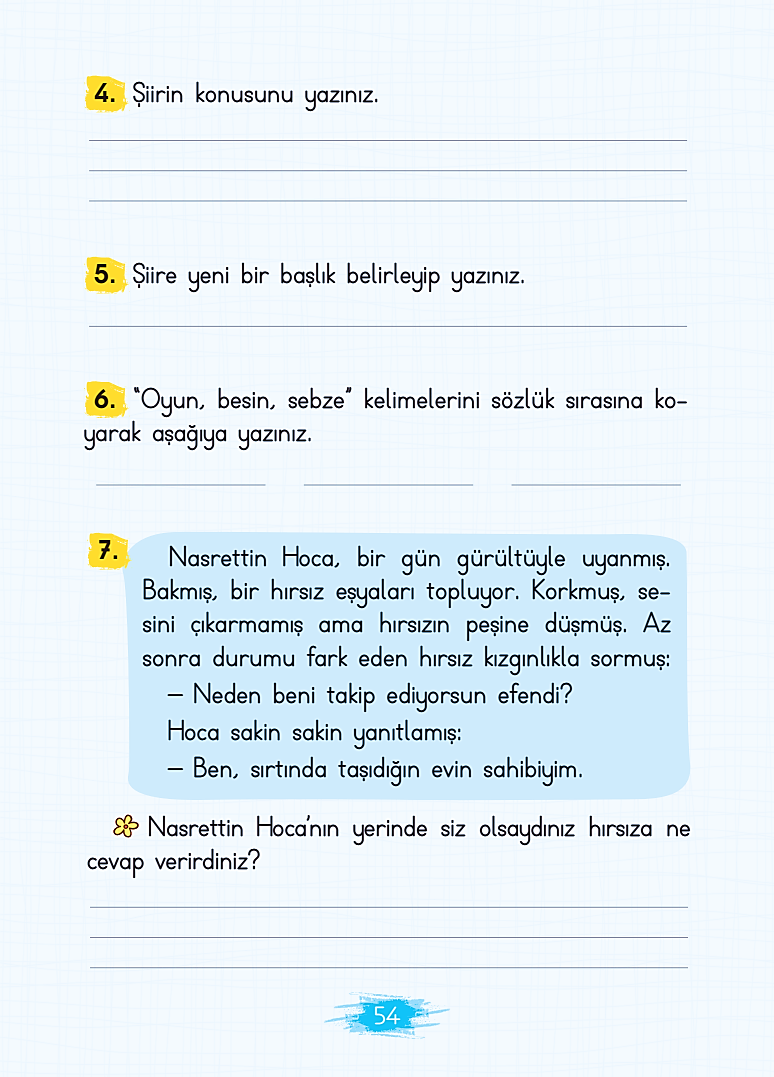 Şiirin konusu oyundur.
…
Besin - oyun - sebze
Çocuk, havuç ve domatesi seviyor.
Çocuğun sevdiği meyveler, elma ve şeftalidir.
Taşınmıyor muyuz? Yeni evime gidiyorum işte.
Bence oynanmaz, çünkü oyun oynamak için dinç ve güçlü olmak gerekir.
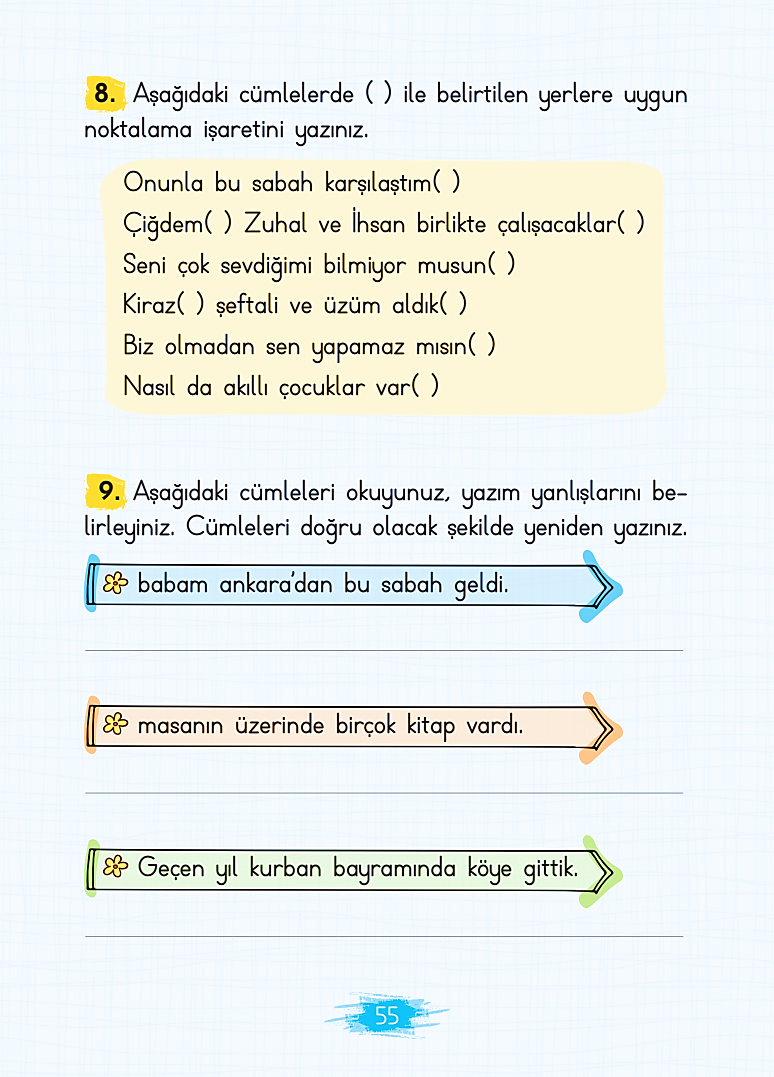 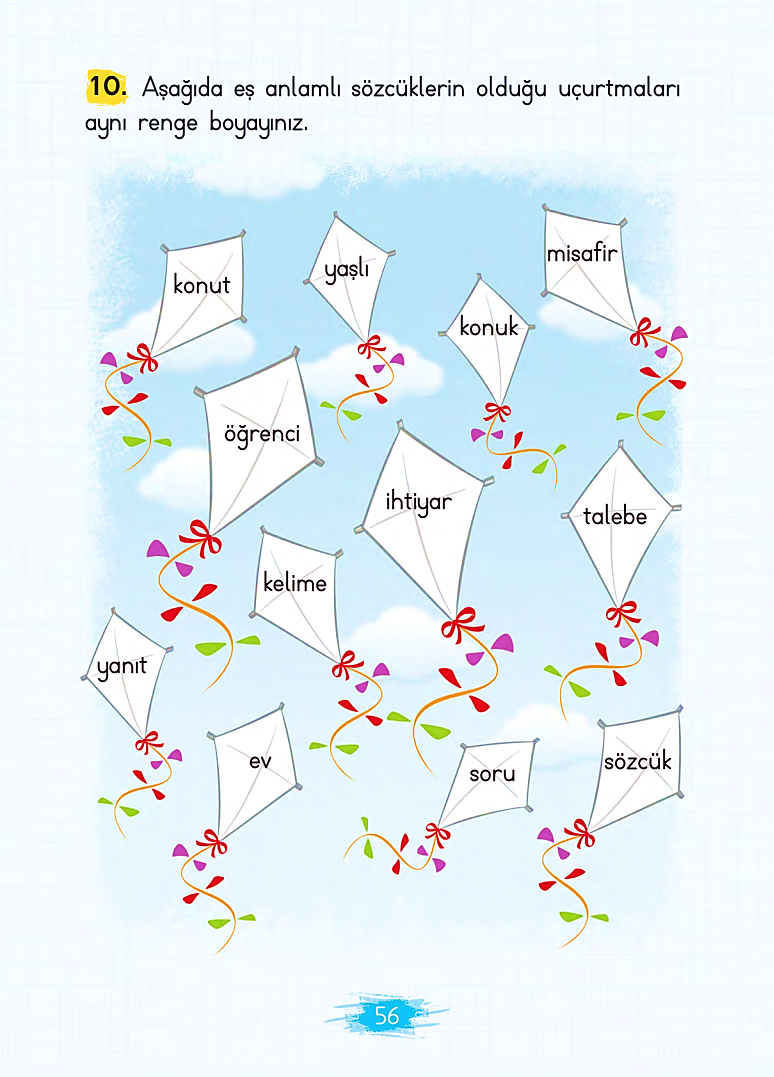 .
,
.
?
,
.
?
.
Babam Ankara’dan bu sabah geldi.
Masanın üzerinde birçok kitap vardı.
Geçen yıl Kurban Bayramı’nda köye gittik.
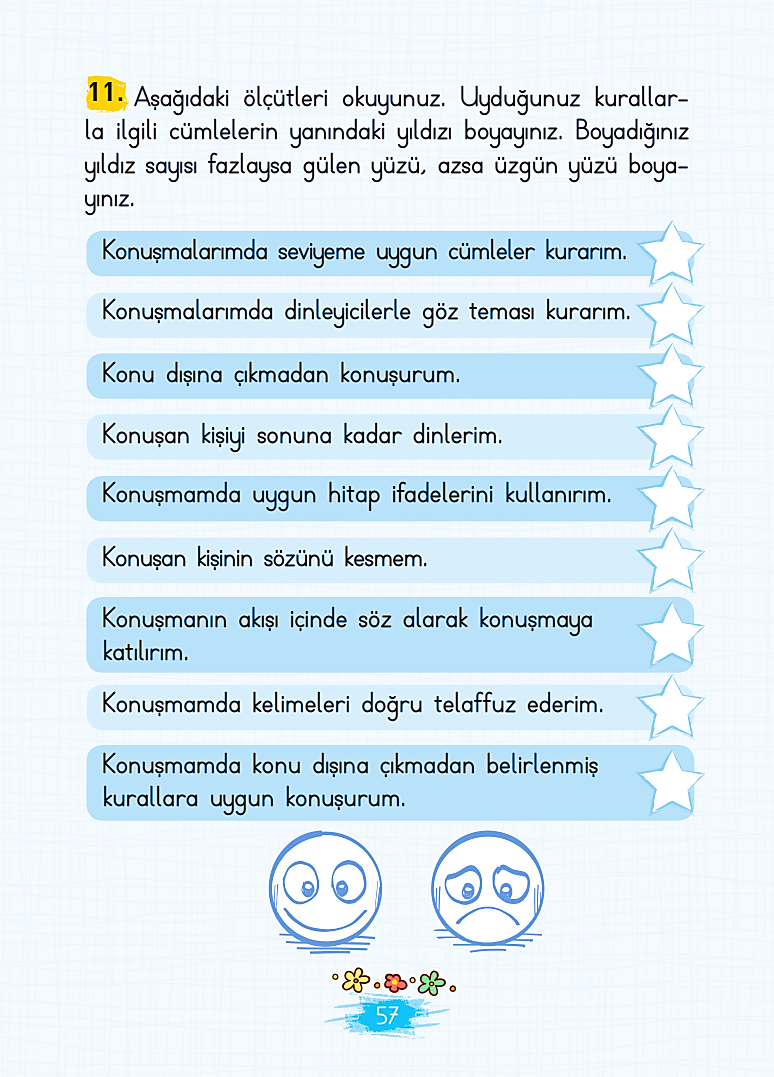 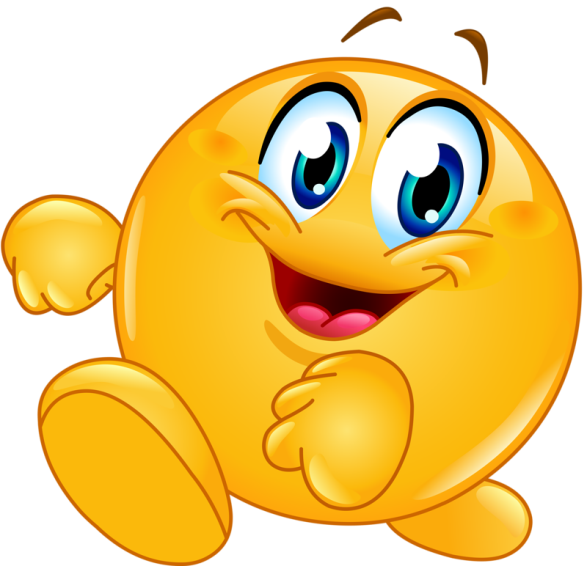 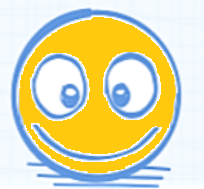